1
Fundamentos de programación
Estructura repetitiva while.
Ing. Santiago Quiñones – lsquinones@gmail.com
Tuesday, May 12, 2015
2
Agenda
Estructuras repetitivas
Ciclo While
3
Estructuras Repetitivas
4
Instrucción while: Diagrama de flujo
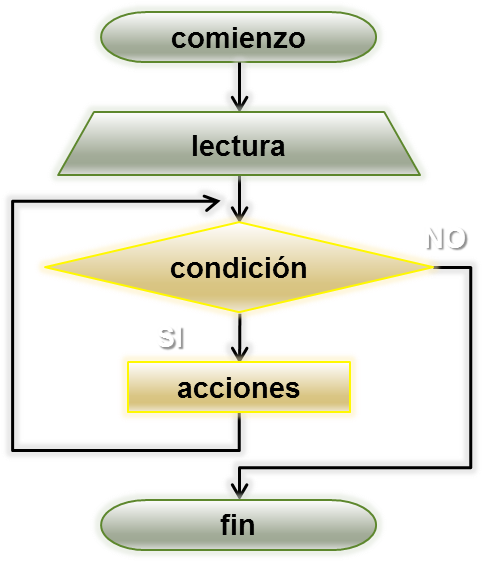 Instrucción while
Sintaxis:
Importante
Condición de while
La condición (expresión boolean) de un while sirve para determinar cuando el bucle se debe terminar
¡Si la condición siempre está true, el bucle while nunca termina!
En consecuencia, algo en la condición tiene que cambiar
Cada bucle necesita una variable de bucle que aparece en la condición y cuyo valor cambia
Hay que inicializar el valor de la variable de bucle y actualizar su valor dentro del bucle
Ejemplo 1
int contador = 1;	    // inicialización
while (contador < 6) {  // condición
	cout<<contador;
	contador++;		    // actualización
}
Ejemplo 2
int contador = 1;	    // inicialización
while (contador < 0) {  // condición
	cout<<contador;
	contador--;		    // actualización
}

El bucle nunca se ejecuta porque la condición está false desde el principio
Ejemplo 3
int contador = 1;	    // inicialización
while (contador != 10) {// condición
	cout<<contador;
	contador += 2;	    // actualización
}

El bucle nunca termina porque la condición nunca llega a estar false
Ejemplo 4
int contador = 1;	    // inicialización
while (contador < 6)    // condición
	cout<<contador;
	contador++;		    // actualización


El bucle nunca termina porque el valor de la variable de bucle no se actualiza dentro del bucle
Ejemplo 1: Estructura Repetitiva
Problema: Leer por teclado un número que represente una cantidad de números que a su vez se leerán también por teclado. Calcular la suma de todos esos números.
12
Ejemplo 1: Estructura Repetitiva (Dis)
Algoritmo SUMAR N NÚMEROS
	Clase Sumador
		1. Método principal
			a. Declaraciones
				Variables
					cantNumeros, numero, suma, total: Entero				
			b. suma = 0
			c. Solicitar Cantidad de Números			
			d. Leer cantNumeros
			e. total = cantNumeros
			e. WHILE total  > 0
				1. Solicitar Número
				2. Leer numero
				3. suma = suma + numero
				4. total = total - 1
			e. ENDWHILE
			f. Imprimir “La suma de los ”, cantNumeros, “números es”, suma
			g. Fin Método principal
	Fin Clase Empleado
Fin
13
Ejemplo 2
El siguiente programa calcula el factorial de n, donde n es dado por el usuario:

Algoritmo Factorial
	Método Principal
			Declaraciones
				Variables
					i, n, factorial: Entero
			Solicitar Número
			Leer n
			factorial = 1
			i = 1
			WHILE i <= n 
				factorial = factorial * i
				i = i + 1
			ENDWHILE

			Imprimir “El factorial de”, n ,”es”, factorial 
	Fin Método Principal
Fin
Práctica #1
Elabore un programa que pida al usuario un entero positivo n. Luego, el programa debe pedir al usuario n enteros usando un ciclo. El programa deberá encontrar el mayor, menor, y promedio de los valores dados por el usuario e imprimirlos al final.
16
Referencias:
Bibliográficas
luís, Joyanes aguilar. (2003): “Fundamentos de Programación, Algoritmos, Estructuras de Datos y Objetos.” Mc-Graw Hill. Madrid. Páginas 83 y siguientes.
Gracias
17